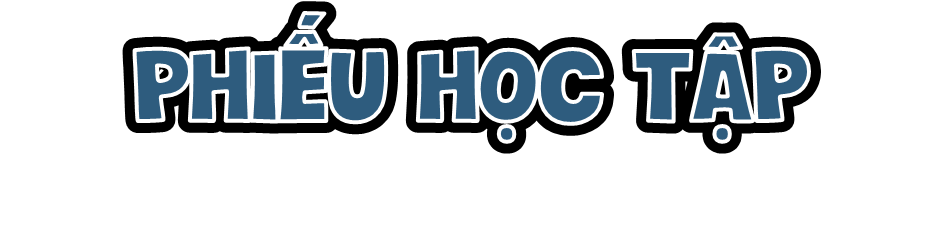 Tìm và nối các từ có ý nghĩa tương đồng ở cột A với các từ ở cột B?
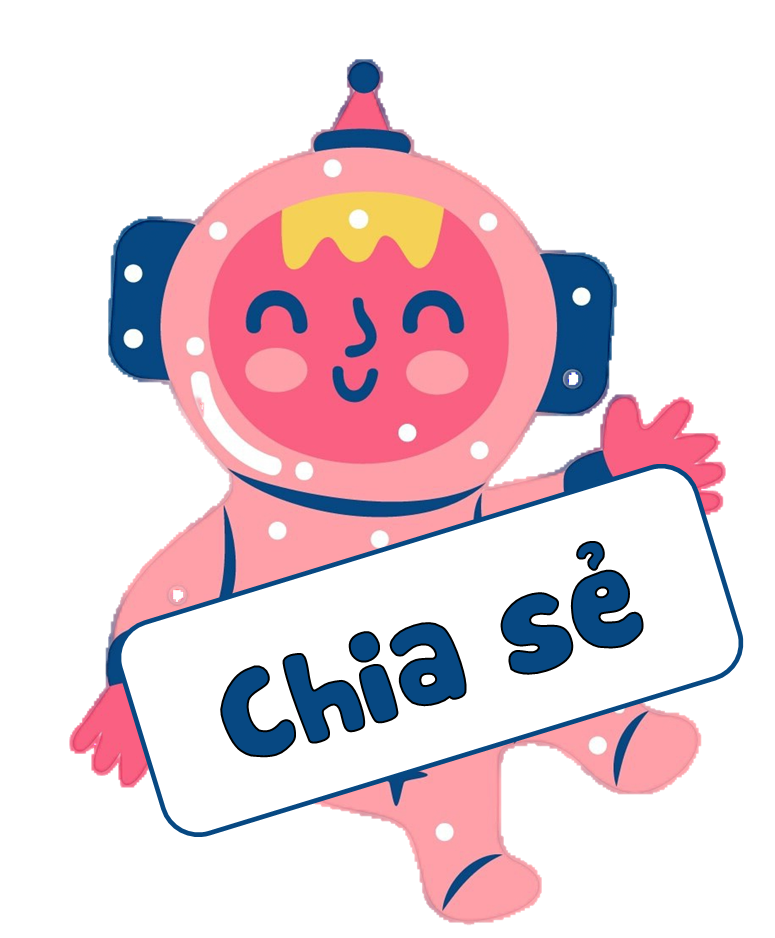 Theo em, các từ có nghĩa giống nhau như vậy được gọi là từ gì?
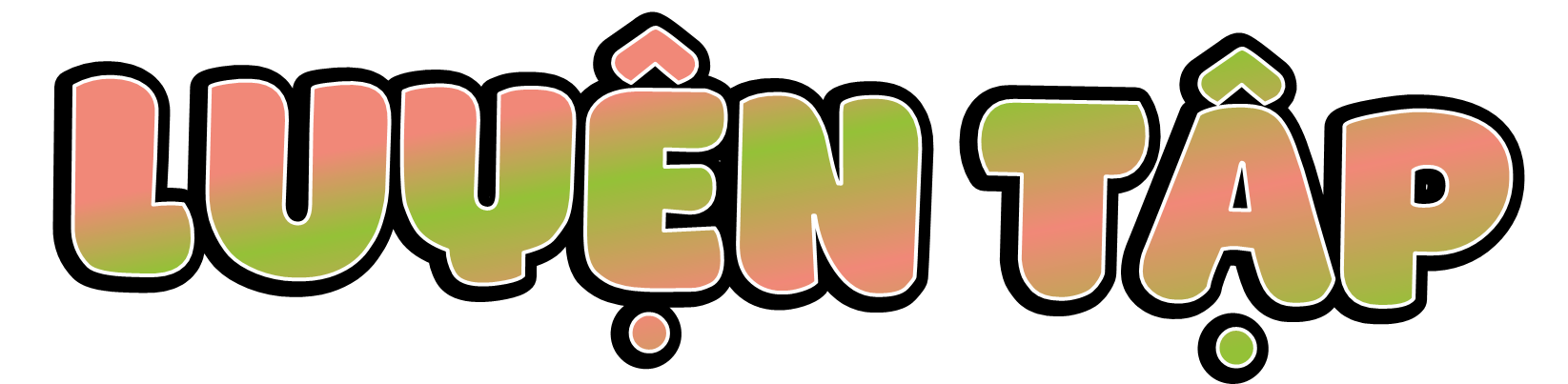 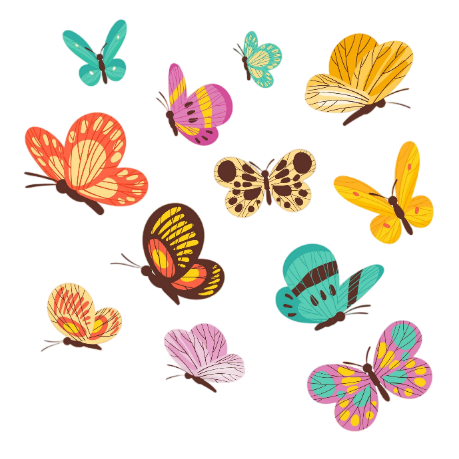 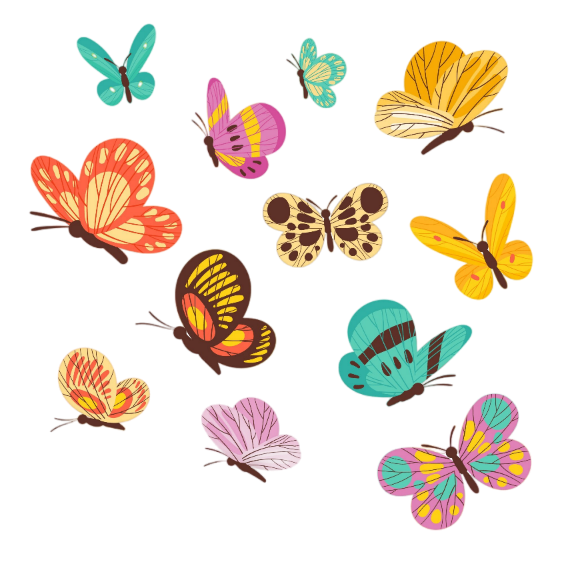 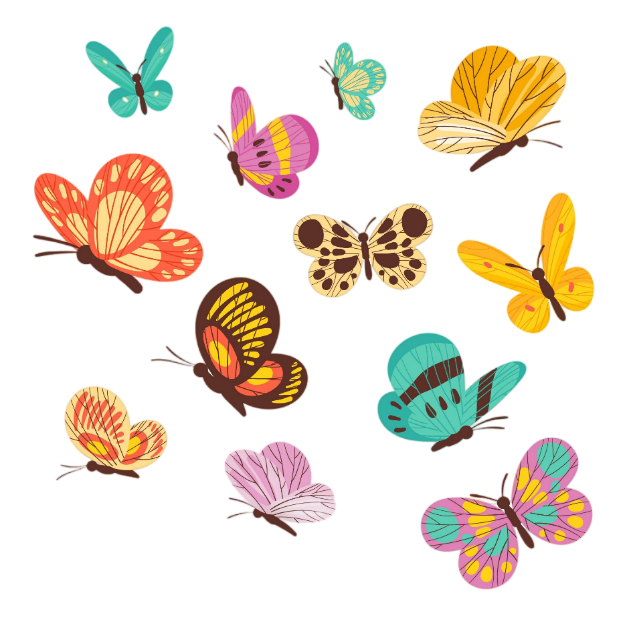 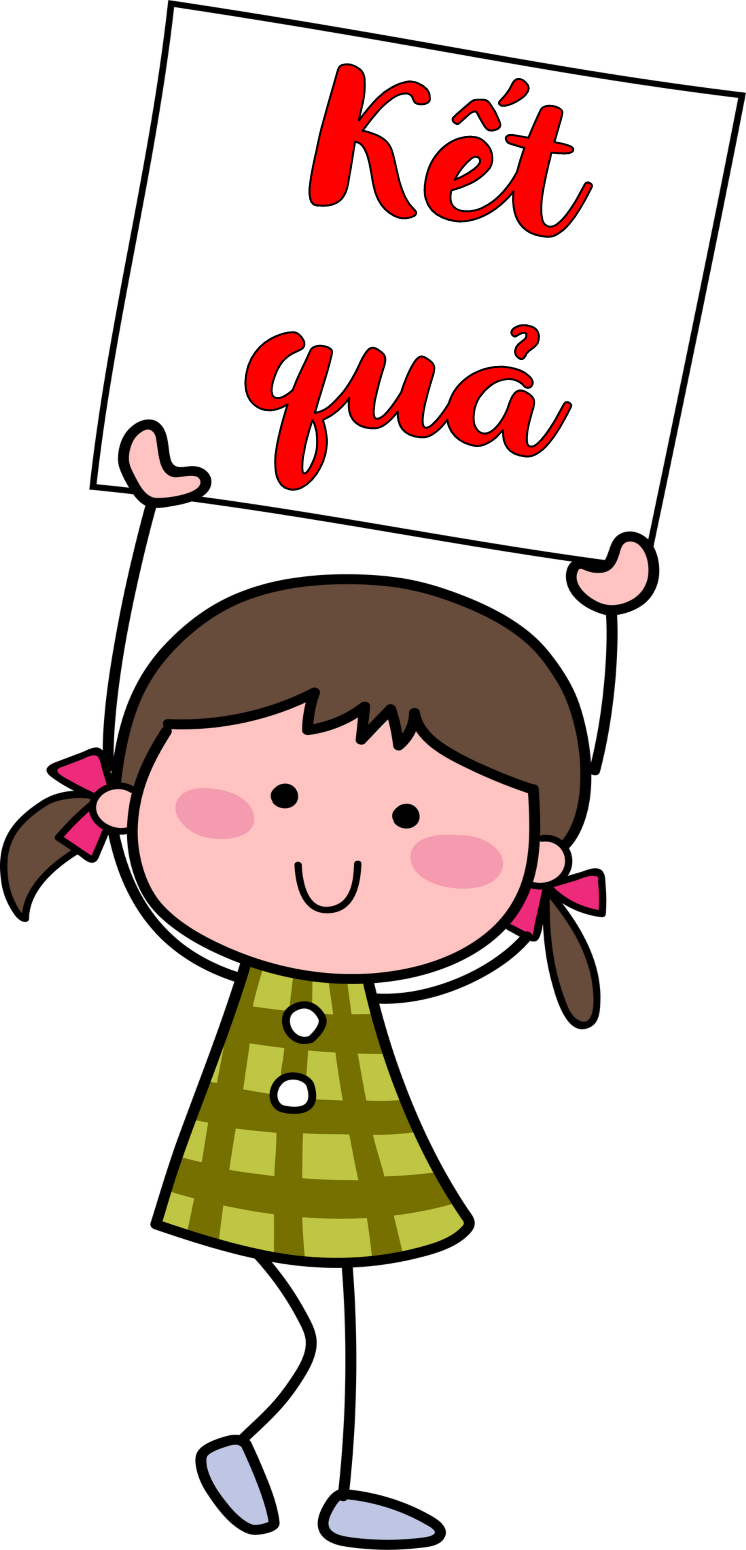 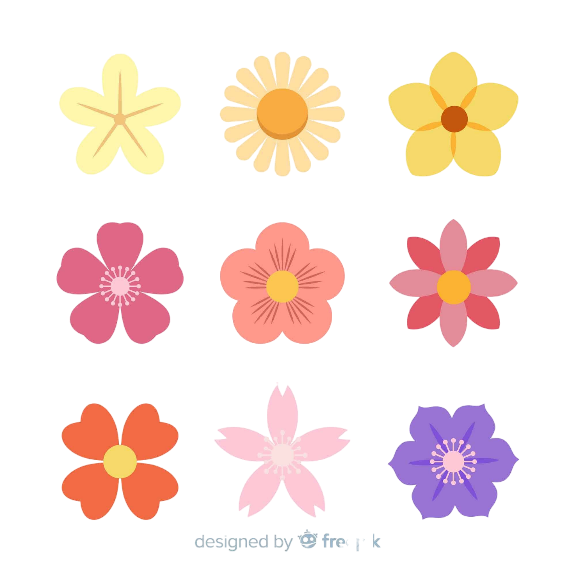 a. Ngày              tháng tốt
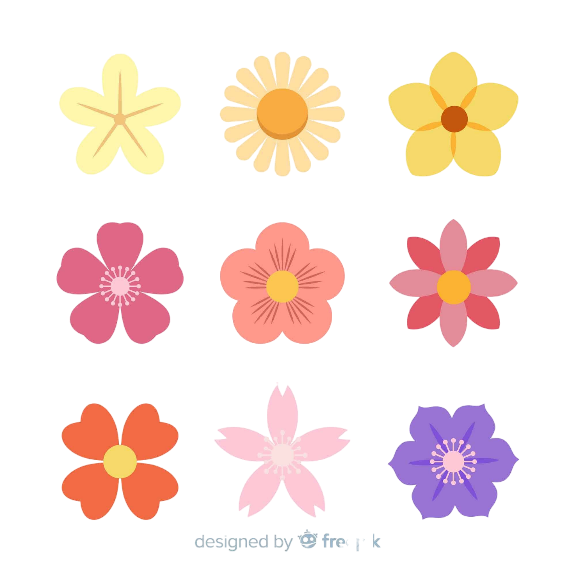 b. Năm lần bảy
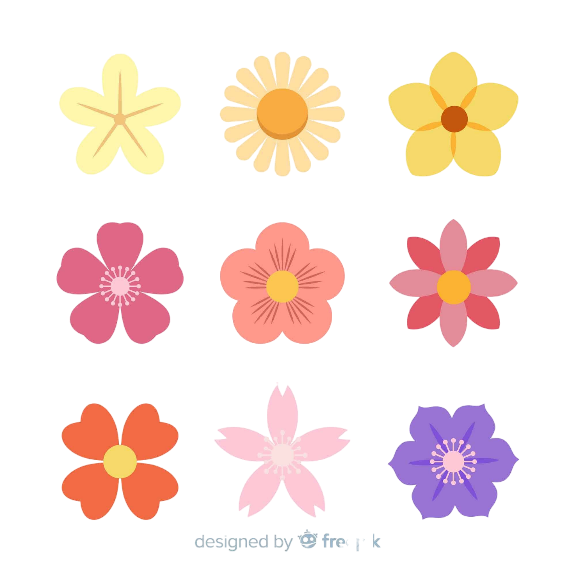 c. Sóng             biển lặng
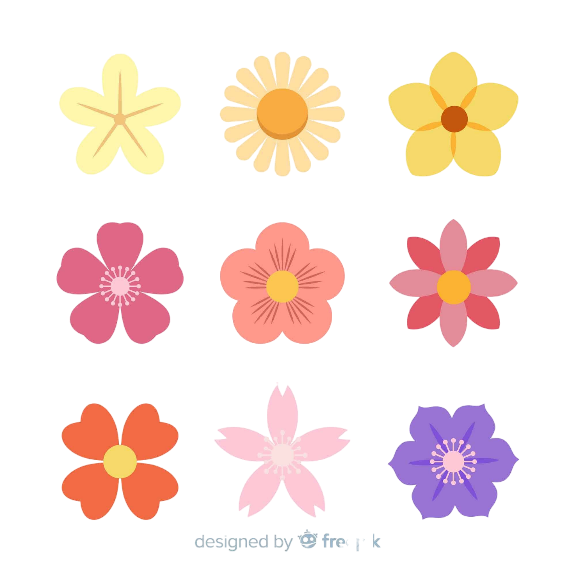 d. Cầu được             thấy
lượt
lớn
nơi
lành
yên
ước
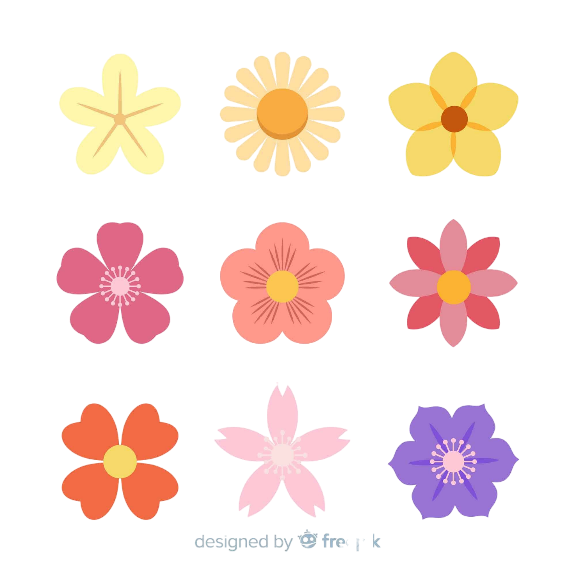 e. Đao to búa
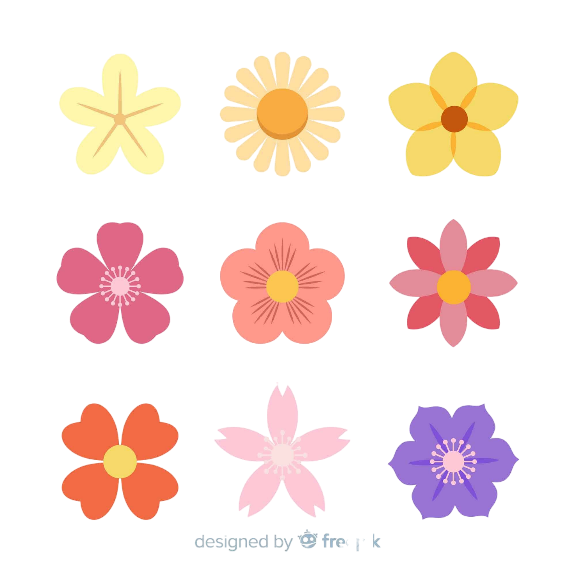 g. Đi đến            về đến chốn
2. Tìm từ đồng nghĩa với mỗi từ in đậm trong đoạn thơ dưới đây.
nho nhỏ
Góc sân nho nhỏ mới xây
Chiều chiều em đứng nơi này em trông
Thầy trời xanh biếc mênh mông
Cánh cò chớp trắng trên sông Kinh Thầy...
(Trần Đăng Khoa)
trông
mênh mông
Em hiểu thế nào là
?
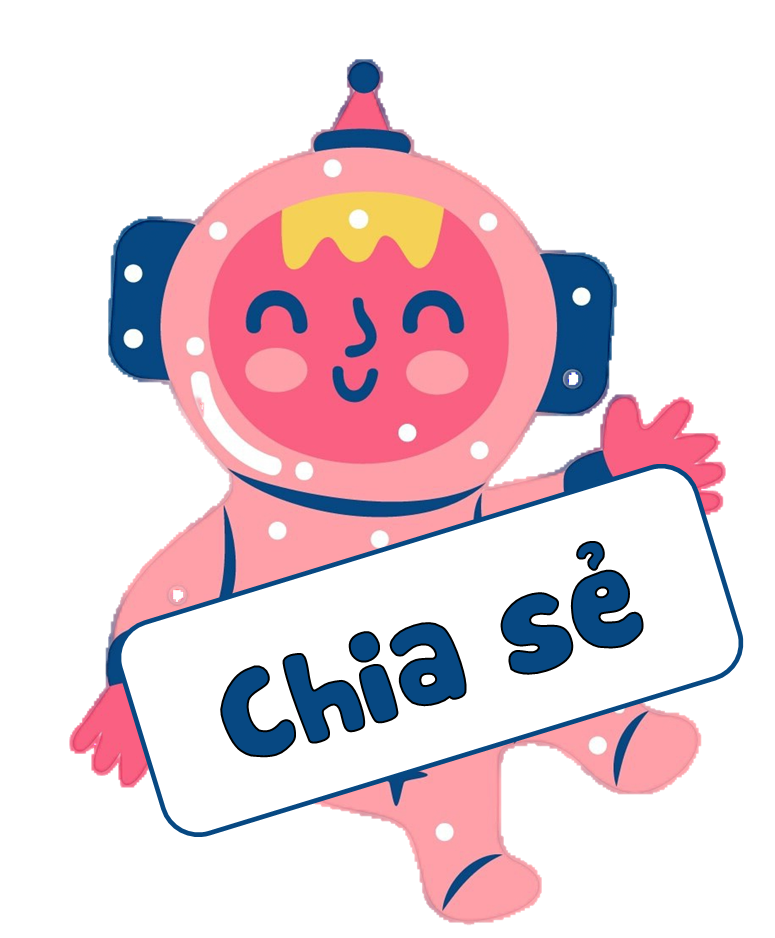 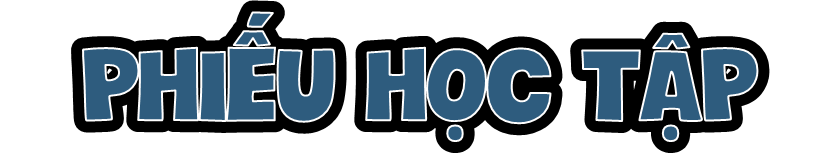 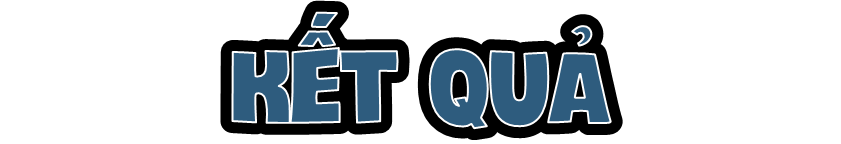 Mưa mùa xuân xôn xao, phơi phới. Những hạt mưa bé nhỏ, mềm mại, rơi như nhảy nhót. Hạt nọ tiếp hạt kia đan xuống mặt đất. Mặt đất đã khô cằn bỗng thức dậy, âu yếm đón lấy những giọt mưa ấm áp, trong lành. Mặt đất lại dịu mềm, lại cần mẫn tiếp nhựa sống cho cây cỏ. Mưa mùa xuân đã mang lại cho cây sức sống tràn đầy. Và cây trả nghĩa cho mùa bằng cả mùa hoa thơm trái ngọt.
(Theo Nguyễn Thị Thu Trang)